To the sportiest student in class
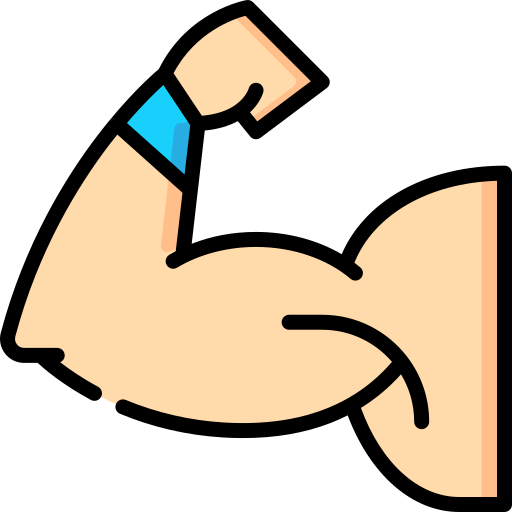